الصف : الأولالمادة : علوم الدرس :سلامتي
مخرجات التعلم
تأمل الصورة الآتية:
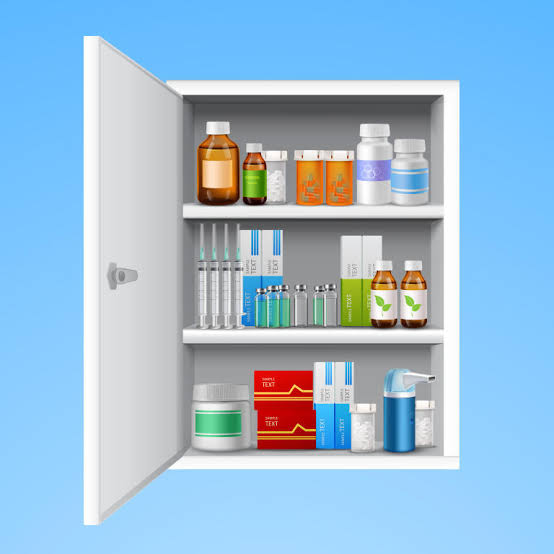 توضع الأدوية في صيدلية المنزل
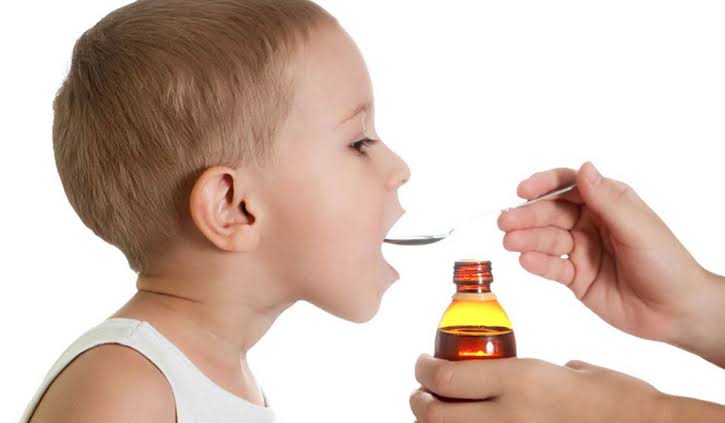 أتناول الدواء عند المرض
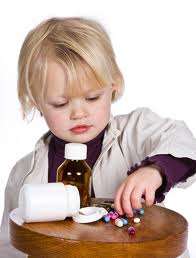 لا أعبث بالأدوية
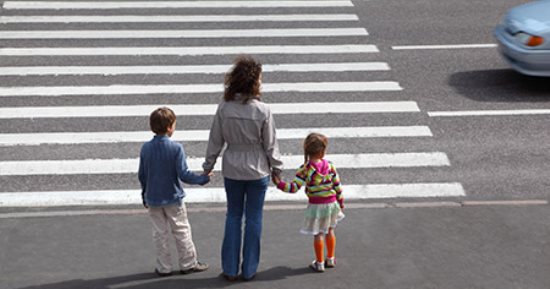 أعبر الشارع من ممرّ المشاة
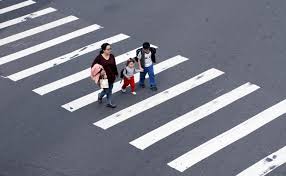 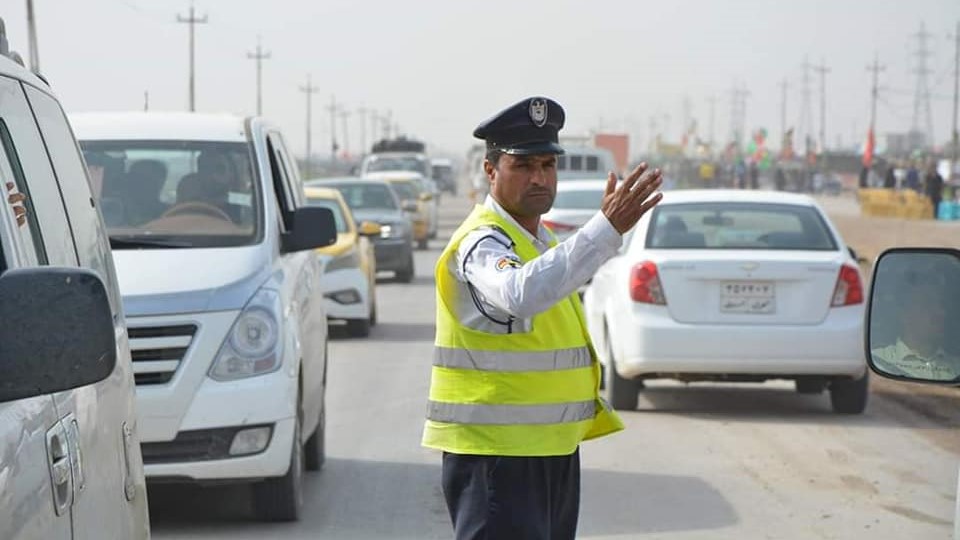 أطلب المساعدة عند عبور الشارع
أتقيد بإشارة المرور الضوئية للمشاة
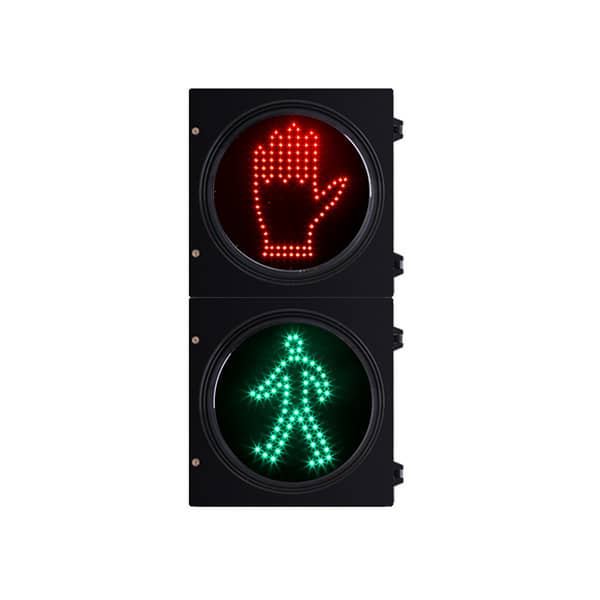 ضع إشارة ✔   تحت الصورة التي تعبر عن السلوك الصحيح
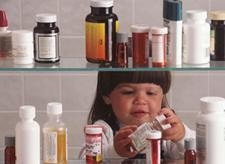 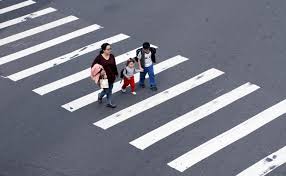 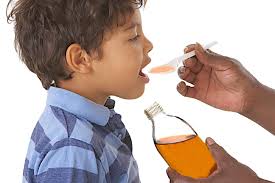 شكراً لحسن استماعكم